Social Enterprise Cross Sector Theory
Dr. David Bozward
Learning Goals
Definition of  social enterprise.
Understand the cross-sector theories of social enterprise.
Identify popular companies in the health sector and their social impact.
Origins & Early Development
Social entrepreneurship (primarily US-led)
ASHOKA (USA) - 1980
School for Social Entrepreneurs (UK) - 1997
Schwab Foundation (USA) - 1998
Community Action Network (UK) - 1998
Social enterprise (primarily EU-led)
Social Audit Tools - for worker and community co-ops (UK) - 1979
Social Cooperative Law (Italy) - 1991
Social Enterprise Institute (Harvard, US) - 1993
EMES European Research Network (EU) - 1994
Social Enterprise London (UK) - 1998
Social Enterprise Alliance (USA) - 1998
Social Exclusion Unit (UK Government Report) - 1999
UK Definition
‘Social enterprise’ means an enterprise whose primary objective is to achieve social impact rather than generate profit for owners and stakeholders. It operates in the market through the production of goods and services in an entrepreneurial and innovative way, and uses surpluses mainly to achieve social goals. It is managed in an accountable and transparent way, in particular by involving workers, customers and stakeholders affected by its business activity.

See DTI (2002) A Strategy for Social Enterprise, London: HM Treasury, p7.
Cross Sector Theory
Hybridisation (Nyssens, 2006:318)

"…we argue that social enterprises mix the economic principles of market, redistribution and reciprocity, and hybridize their three types of economic exchange so that they work together rather than in isolation from each other."
Leadbeater's Model (1997)
First theorisation of social entrepreneurship as cross-sector
Recognises private and public sector influences
Does not see social enterprise as a distinct sector	
Does this lead to hybrid forms of organisation?
More market 
focused
Private Sector
Public Sector
B - CSR
Cross Sector Theory
D – Multi 
Stakeholder
C -  
More than Profit
A – 
Non Profit
More mission
focused
Third Sector
Cross-Sector Theory of Social Enterprise
Adapted from Ridley-Duff, R. J. (2008) “Social Enterprise as a Socially Rational Business”, International Journal of Entrepreneurial Behaviour and Research, 14(5): 291-312.
Social Enterprise Factors
Company Structure
Strategic Intention
Governance
Financial
Total Turnover
Turnover dedicated to social impact
Social Impact
Interventions
PR & Policy
[Speaker Notes: Today we shall consider only a few factors to determine]
NHS
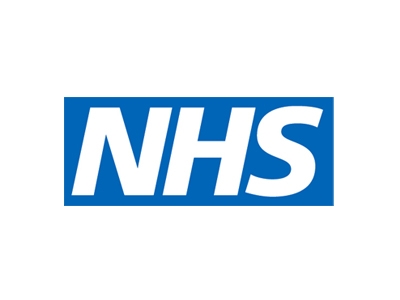 England
Example
Private Sector
Public Sector
B - CSR
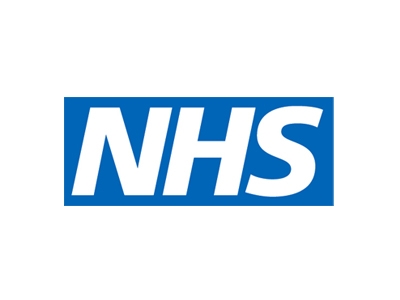 Cross Sector Theory
D – Multi 
Stakeholder
C -  
More than Profit
A – 
Non Profit
Third Sector
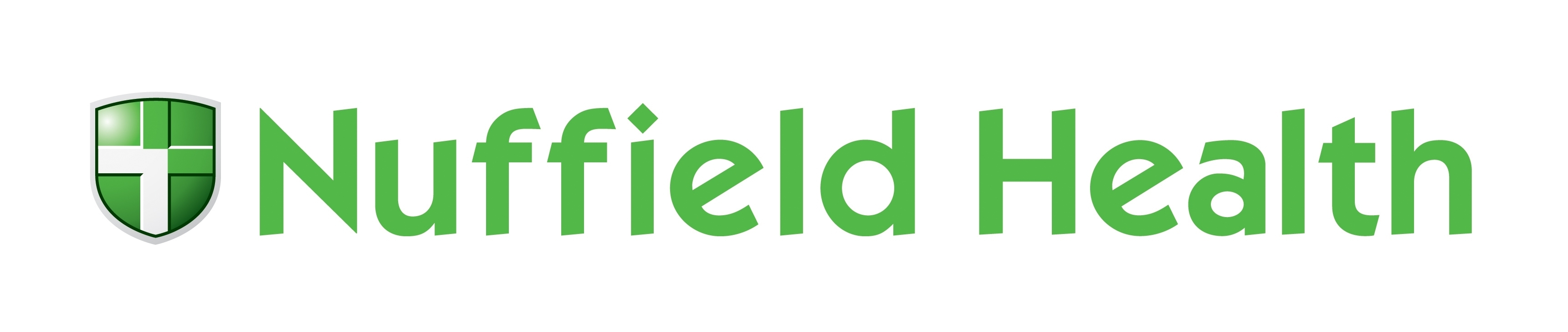 Nuffield Health
[Speaker Notes: UK largest health charity]
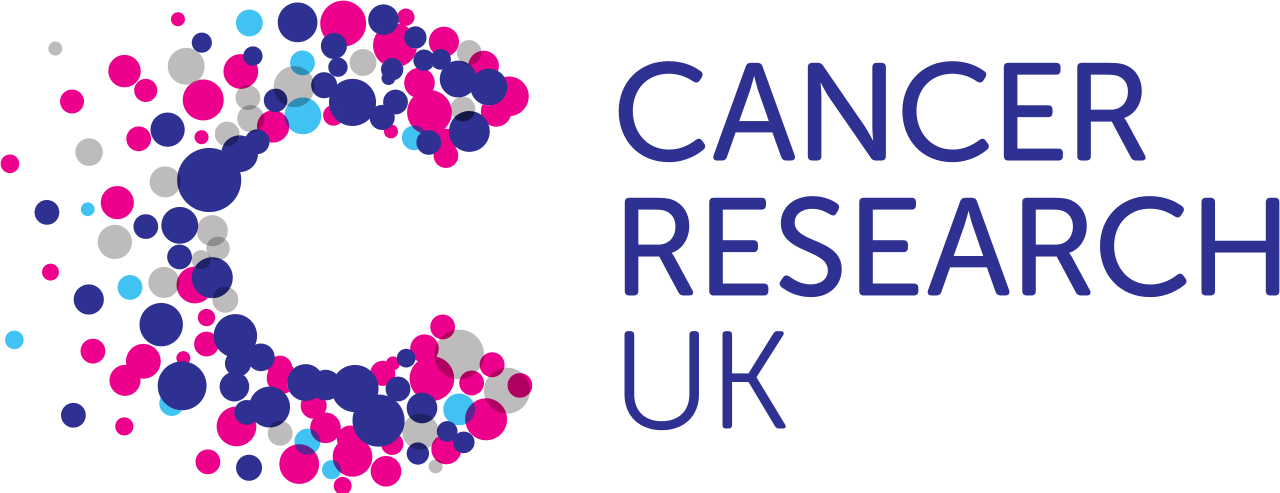 Cancer Research
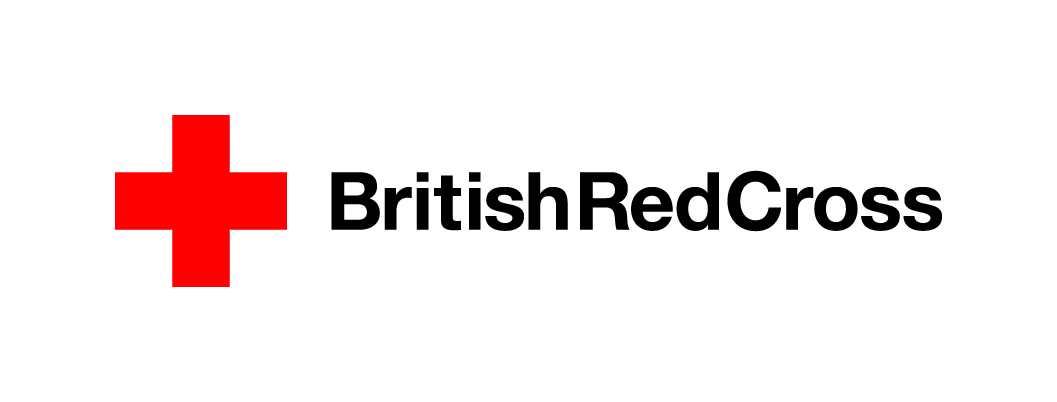 British Red Cross
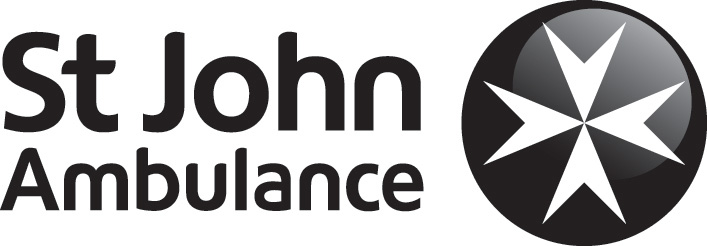 St John Ambulance
Private Sector
Public Sector
CSR
Cross Sector Theory
Multi 
Stakeholder
More than Profit
Non Profit
Third Sector
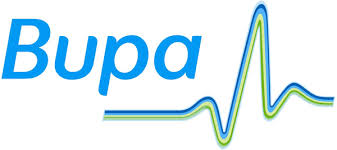 Bupa
Boots
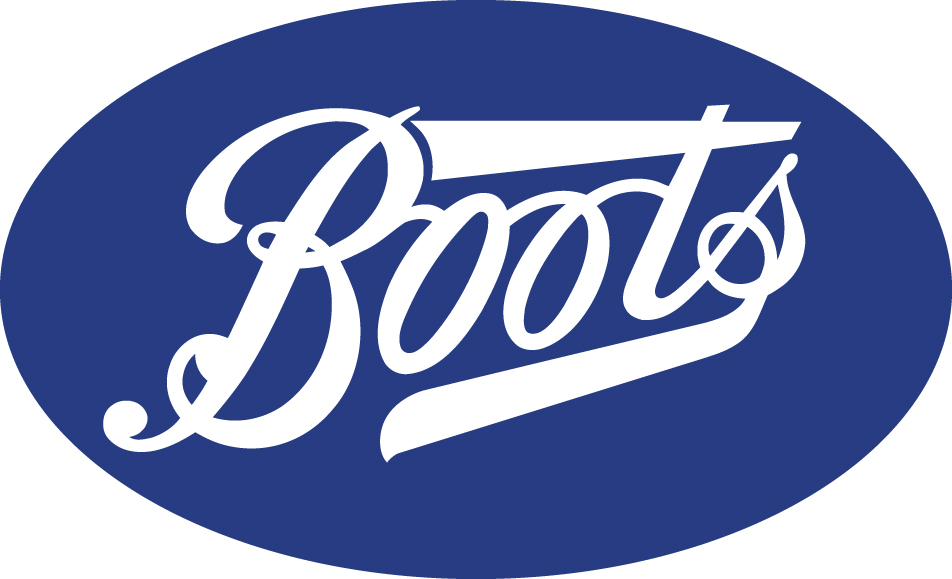 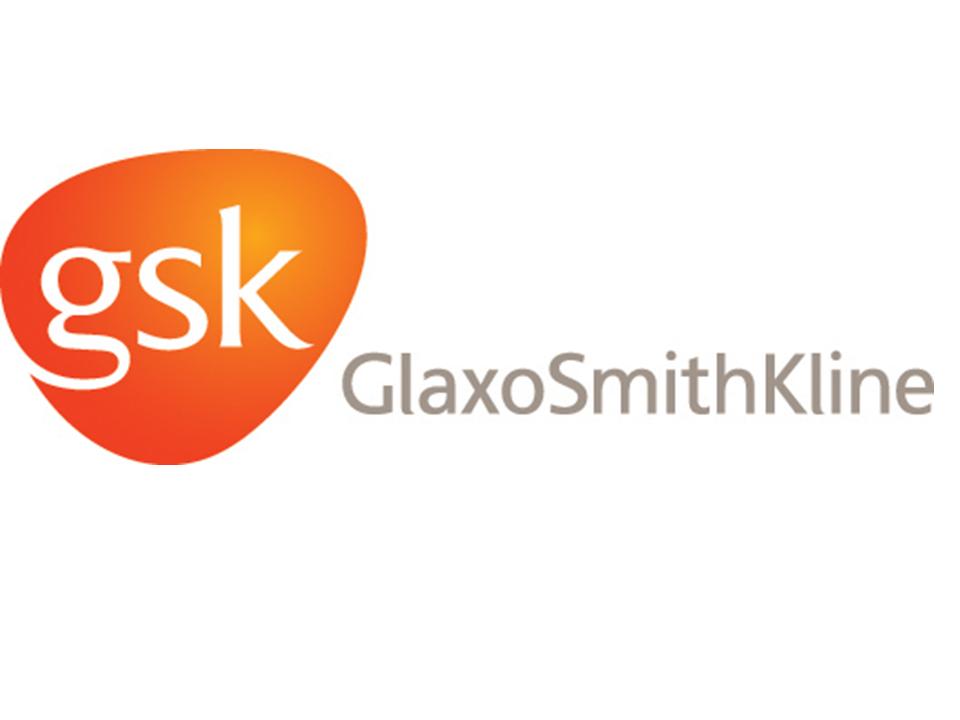 GSK
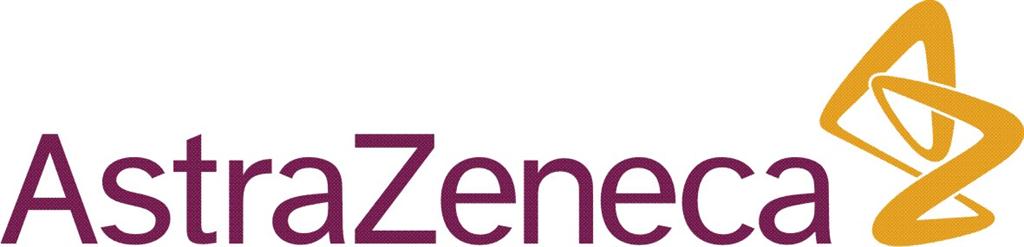 Astra Zeneca
Summary
We often think of social with only one meaning for the entire sector. 
Social enterprise is a useful umbrella terms for any (democratic) organisational form / activity where ‘people are not in it for the money’ but still generate a financial surplus.
Social enterprises transcend traditional sector boundaries and have the potential to form a social economy with distinct characteristics.
Models and diagrams can help to describe and explain the boundaries of the social economy, and its link to other economic sectors.
References and Reading
Alter, K. (2007) Social Enterprise Typology, www.virtueventures.com/typology  (version 1.5, published 27th November 2007)
CECOP (2006) “Social enterprises and worker cooperatives: comparing models of corporate governance and social inclusion”, paper to CECOP European Seminar, Manchester, 9th November.
Dees, G. (1998) “Enterprising Non-Profits: What do you do when traditional sources of funding fall short?”, Harvard Business Review, January-February, pp. 54-67.
Defourny, J. (2001) “Introduction: from third sector to social enterprise” in Borzaga, C. and Defourny, J. (eds) The Emergence of Social Enterprise, London: Routledge, pp.1-28.
DTI (2002) A Strategy for Success, London: HM Treasury.
Leadbeater, C. (1997) The Rise of the Social Entrepreneur, London: Demos.
Morgan, G. G. (2008) “The Spirit of Charity”, Professorial Lecture, Centre of Individual and Organisation Development, Sheffield Hallam University
Nyssens, M., (2006) Social Enterprise at the Crossroads of Market, Public and Civil Society, London: Routledge.
Ridley-Duff, R. J. (2008) “Social Enterprise as a Socially Rational Business”, International Journal of Entrepreneurial Behaviour and Research, 14(5): 291-312.
Seanor, P., Bull, M. & Ridley-Duff, R. J. (2007) “Contradictions in social enterprise: do they draw in straight lines or circles?”, paper to 31st Institute of Small Business and Entrepreneurship Conference, Glasgow, 5th-7th November.
Somers, A. (2007) "Blurring boundaries?  New Labour, Civil Society, and The Emergence of Social Enterprise", presentation to the 4th Social Entrepreneurship Research Conference, London Southbank University.
Spreckley, F. (2008) Social Audit Toolkit (Fourth Edition), St Oswalds Barn: Local Livelihoods Ltd.
Westall, A. (2001) Value-Led, Market-Driven: Social Enterprise Solutions to Public Policy Goals, London: IPPR.
Resources and Support
Harvard Business School: http://www.hbs.edu/socialenterprise/about/history.html 
Brief history of social enterprise at a leading US university

Social Enterprise Alliance: http://www.se-alliance.org/ 
The lead organisation advocating for social enterprise in the USA 

The Social Enterprise Coalition: http://www.socialenterprise.org.uk/ 
The lead organisation advocating for social enterprise in the UK

EMES European Research Network: http://www.emes.net 
Leading European network of researchers examining Third Sector and Social Enterprise

Co-operatives UK: http://www.cooperatives-uk.coop/  
One of the founders of Social Enterprise Coalition in the UK.

Social Enterprise Magazine: http://www.socialenterprisemag.co.uk/
Popular sectoral magazine.

The Social Enterprise Institute: http://www.sml.hw.ac.uk/socialenterprise/ 
Scottish institute researching social enterprise at Herriot-Watt University

Office of the Third Sector: http://www.cabinetoffice.gov.uk/third_sector/social_enterprise/
Private Sector
Public Sector
B - CSR
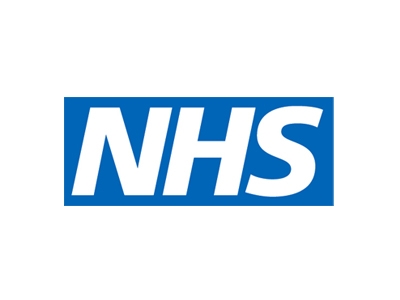 Cross Sector Theory
D – Multi 
Stakeholder
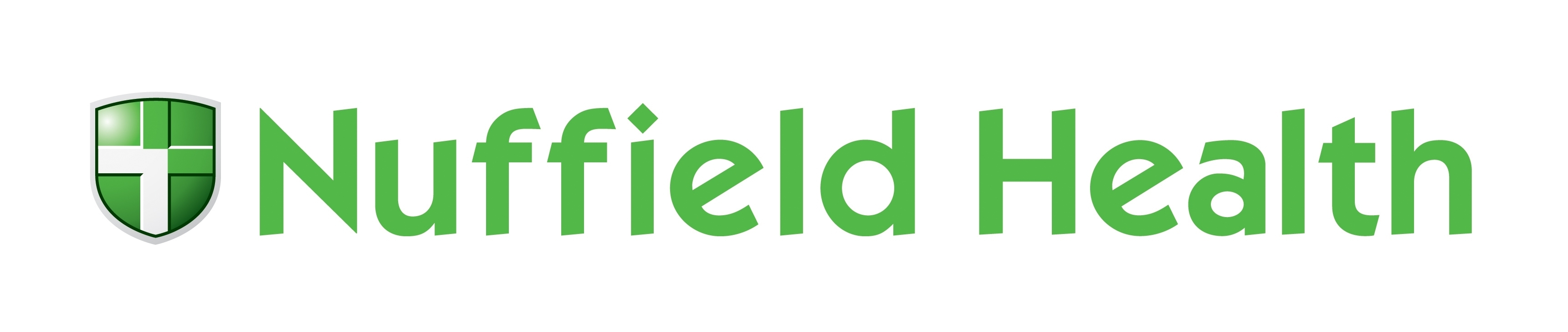 A – 
Non Profit
C -  
More than Profit
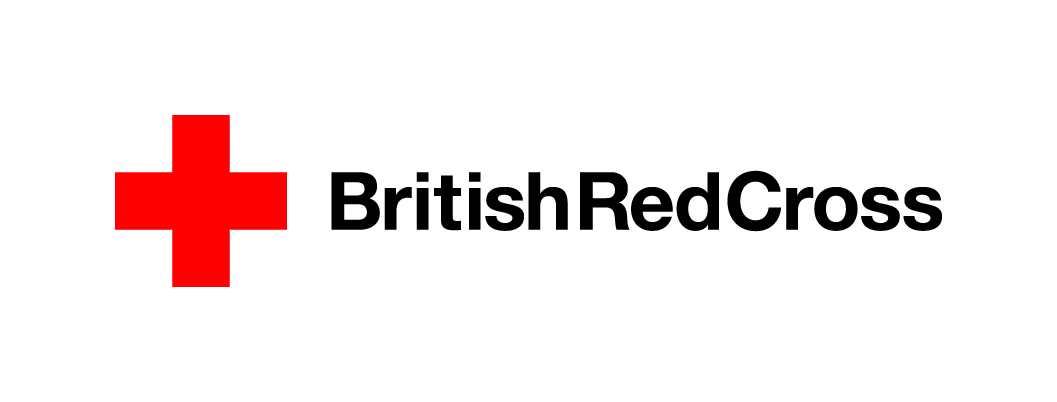 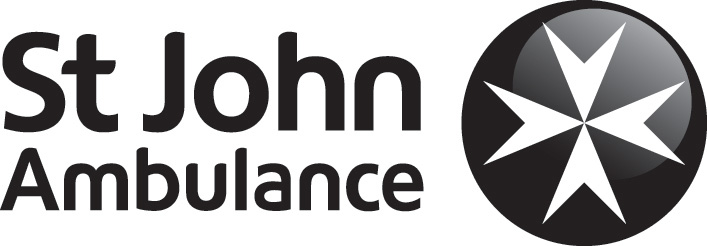 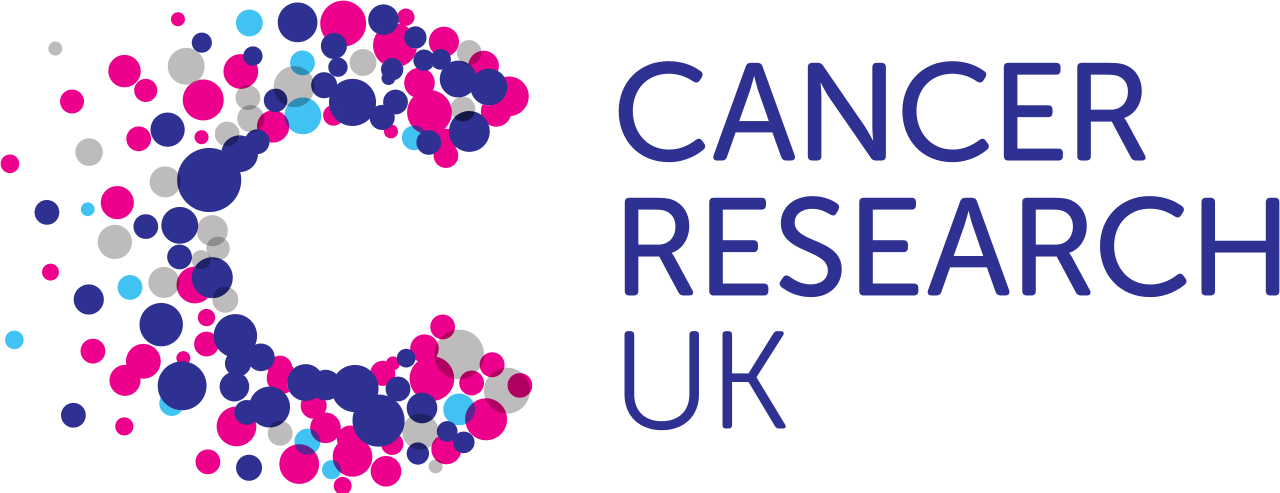 Third Sector